Odporúčanie aktivít spojených s pohybom s ohľadom na kontext
Štefan Mitrík
prof. Mária Bieliková
Naša metóda
Predikuje správanie používateľa

Identifikuje prechody vhodné na vykonanie fyzickej aktivity
Čo neriešime
Motiváciu používateľa

Prezentáciu odporúčania
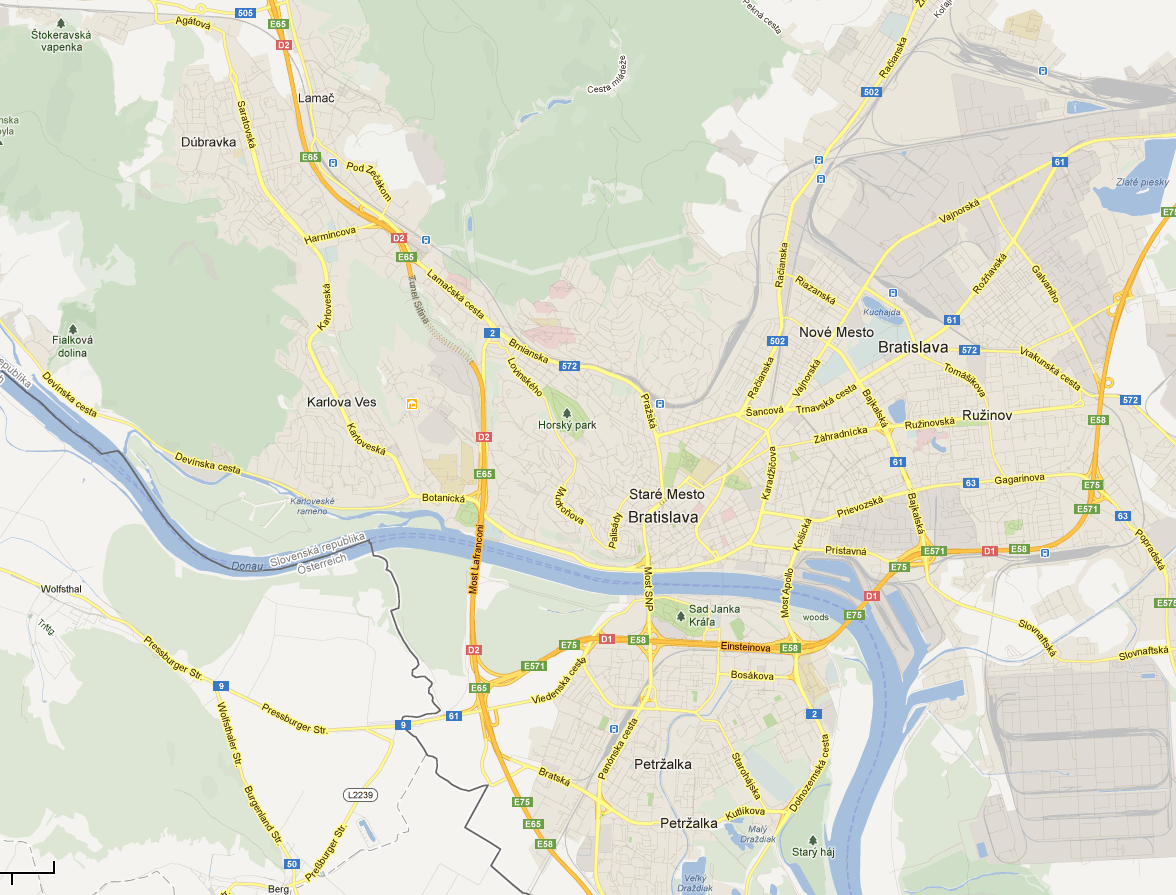 Ako to funguje?
48.156009, 17.065716
9.4.2013; 7:43:15
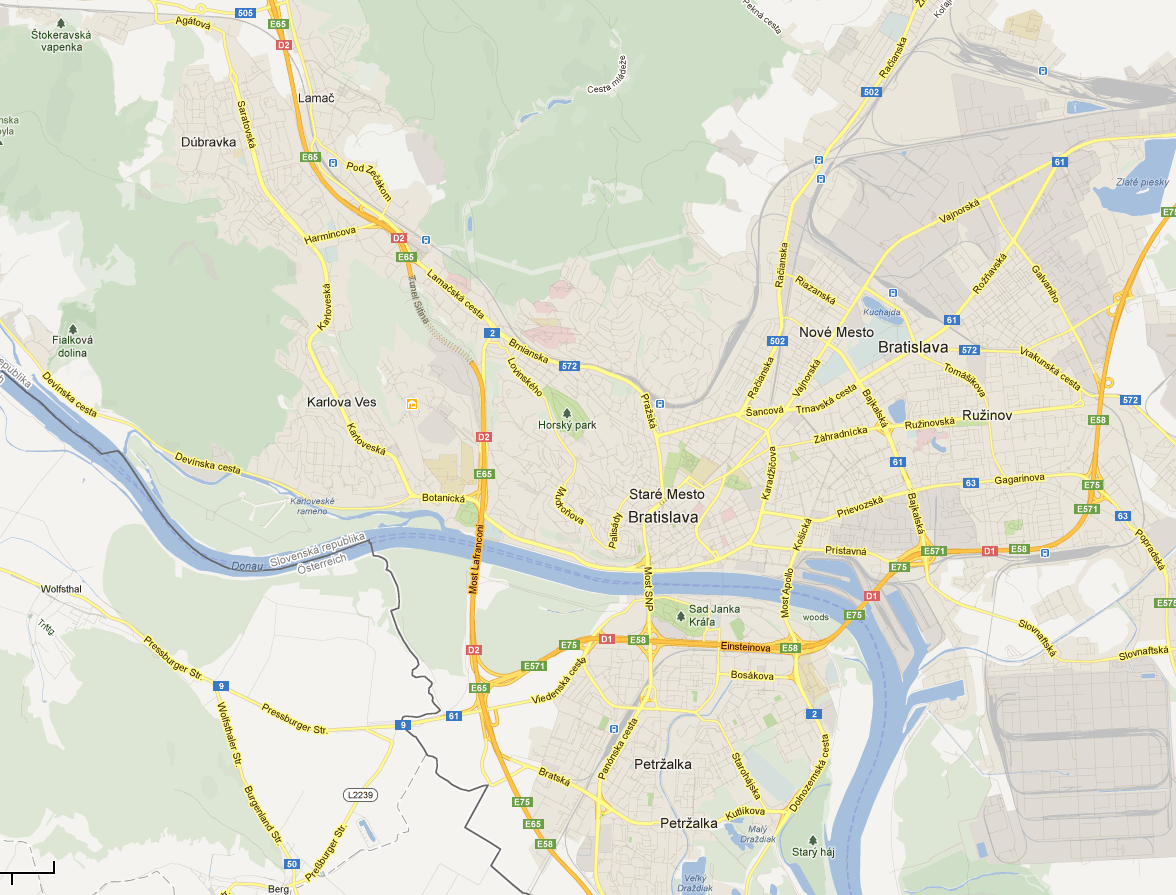 48.162078, 17.113094
30 visits
48.148794,17.138157
115 visits
48.156009, 17.065716
50 visits
48.120955, 17.114124
80 visits
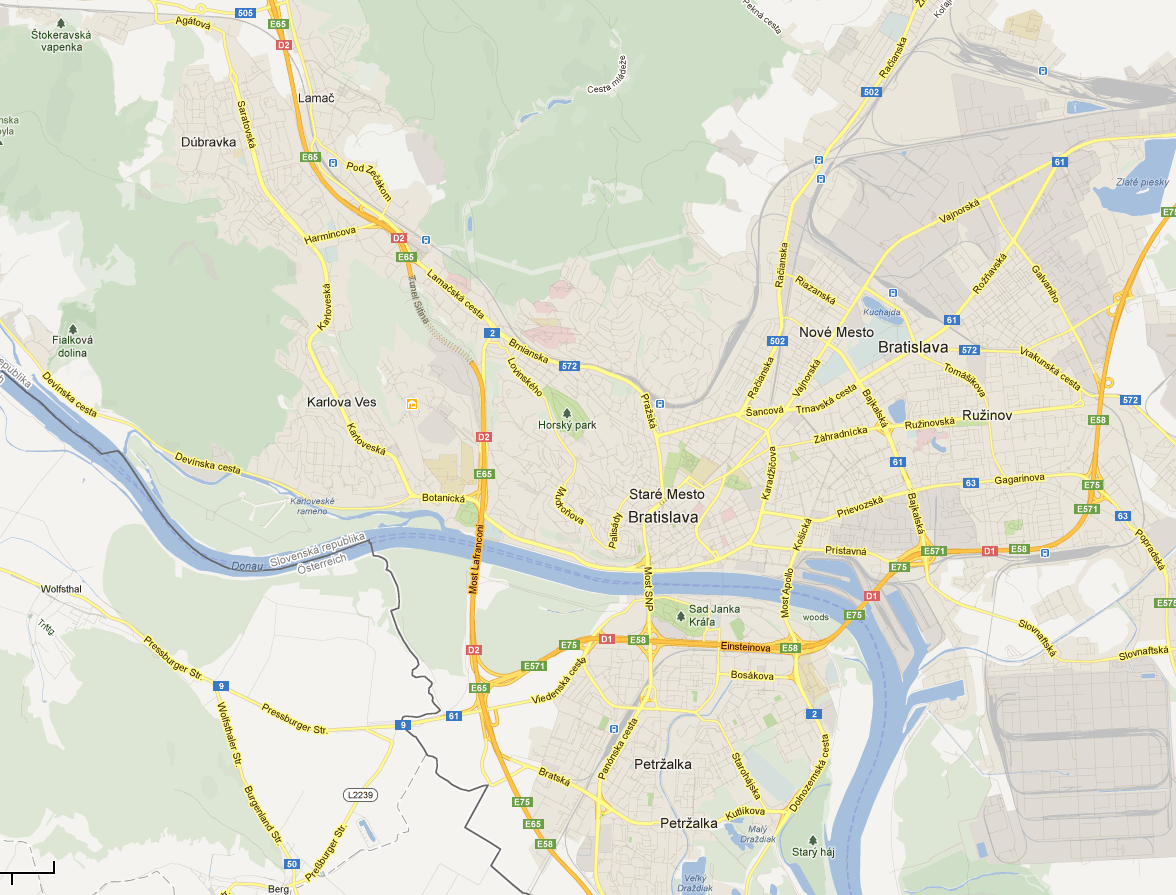 SuperMarket
30 visits
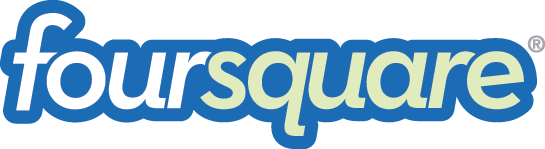 Bar
115 visits
University
50 visits
Home
80 visits
1. týždeň
200m / 3km
7:30
8:15
Doma
Univerzita
Jedáleň
Univerzita
Doma
1. týždeň
200m / 3km
7:30
8:15
Doma
Univerzita
Jedáleň
Univerzita
Doma
2. týždeň
230m / 3km
7:15
8:30
Doma
Univerzita
Jedáleň
Univerzita
Doma
1. týždeň
200m / 3km
7:30
8:15
Doma
Univerzita
Jedáleň
Univerzita
Doma
2. týždeň
230m / 3km
7:15
8:30
Doma
Univerzita
Jedáleň
Univerzita
Doma
3. týždeň
420m / 3.5km
7:25
8:15
Doma
Univerzita
Jedáleň
Bar
Doma
Predikcia pre 4tý týždeň
Univerzita
4. týždeň
200m / 3.2km
7:30
8:15
Doma
Univerzita
Jedáleň
Doma
Bar
Časová degradácia
Novšie akcie sú preferované pred starými
Počasie
Pravdepodobnosť vs. Pokrytie
Overovanie predikcie
Na základe údajov od viacerých používateľov sme identifikovali tri situácie:
Jednodňové zmeny (choroba)
Dlhšie zmeny (týždeň až dva – dovolenka)
Dlhodobé zmeny (koniec semestra)
Overovanie predikcie
vygenerované štandardné dáta s typickými odchýlkami správania (na základe dát z aplikácie Fitly)
8 týždňov
1. iterácia
postupné zavádzanie chyby v iteráciach
1. iterácia
?
simulácie reálnej predikcie
1. iterácia
0.4
0.7
0.6
0.3
?
1. iterácia
0.4
0.6
0.3
0.7
1. iterácia
0.85
1. iterácia
1. iterácia
2. iterácia
Porovnanie s predikciou bez časovej degradácie
Odporúčanie
Identifikácia najvhodnejšieho prechodu
Pracuje s predikovaným vzorom
Odporúčanie
Doma
Univerzita
Jedáleň
Bar
Doma
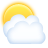 Polooblačno, Pondelok
Odporúčanie
0
0
0
0
Doma
Univerzita
Jedáleň
Bar
Doma
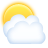 Polooblačno, Pondelok
Odporúčanie
0
0
0
+2
Doma
Univerzita
Jedáleň
Bar
Doma
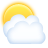 Polooblačno, Pondelok
Interpretácia spätnej väzby
0
0
0
+2
Doma
Univerzita
Jedáleň
Bar
Doma
0
+1.4
Doma
Bar
Doma
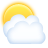 Polooblačno, Pondelok
Vplyv počasia na hodnotenia
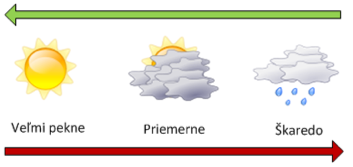 Vyhodnotenie odporúčania
Kvalitatívny experiment so 4+1 používateľmi

1-2 týždne
Manuálne značenie aktivít
Ohodnocovanie vhodnosti pre jednotlivé prechody
Vyhodnotenie odporúčania (dáta)
Interview s používateľmi

Identifikácia meniacich sa častí ich vzorov
Generovanie dát na ďalšie týždne
Vyhodnotenie odporúčania
Simulácia reálneho používania
predikcia prechodov
hľadanie prechodu ktorý je najvhodnejší
odporúčanie prechodu
upravenie ohodnotení na základe spätnej väzby
Otázky
Ako vyhodnotiť deň v ktorom používateľ nemá žiaden prechod, ktorý je vhodný na vykonanie fyzickej aktivity

Všetky prechody ohodnotí ako nevhodné